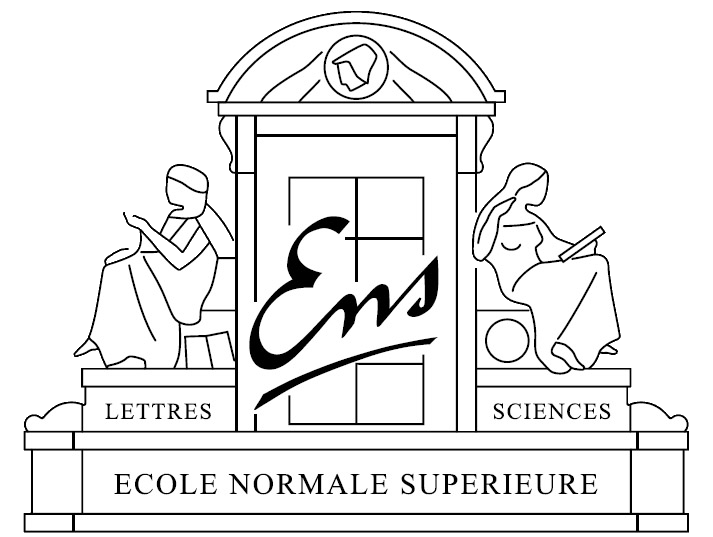 A Graph-Matching Kernel for Object Categorization
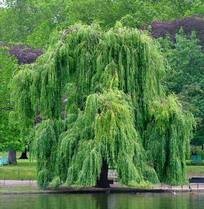 Willow
Lab
Olivier
Duchenne
Armand
Joulin
Jean
Ponce
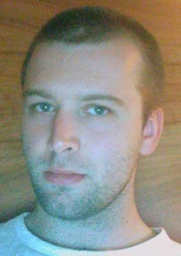 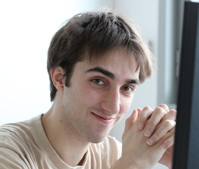 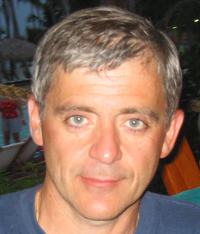 1
Goal: Object Categorization
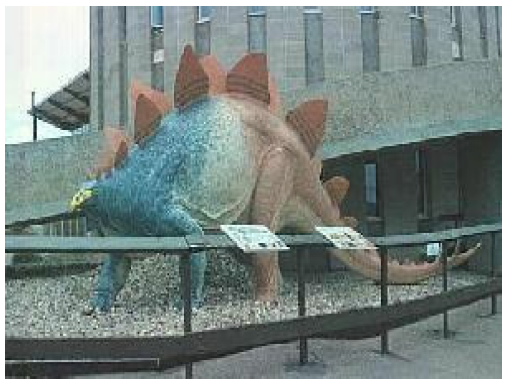 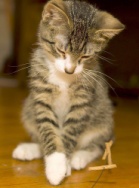 DINOSAUR
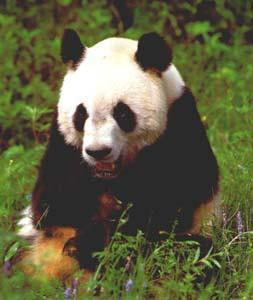 CAT
PANDA
2
Comparing images
We need to design a good image similarity measure:
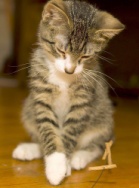 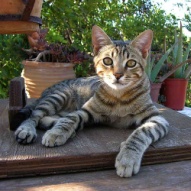 ≈
?
3
Unaligned Images are hard to compare
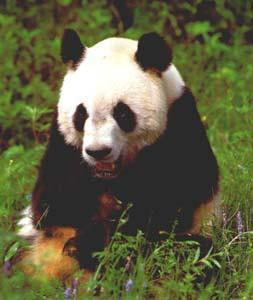 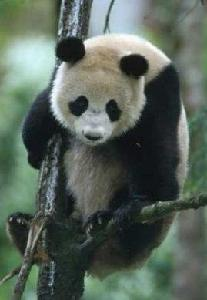 4
Unaligned Images are hard to compare
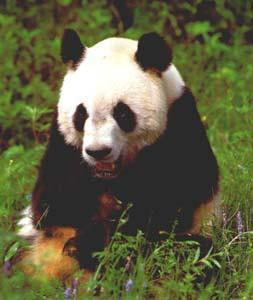 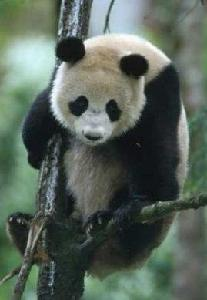 5
Graph Matching
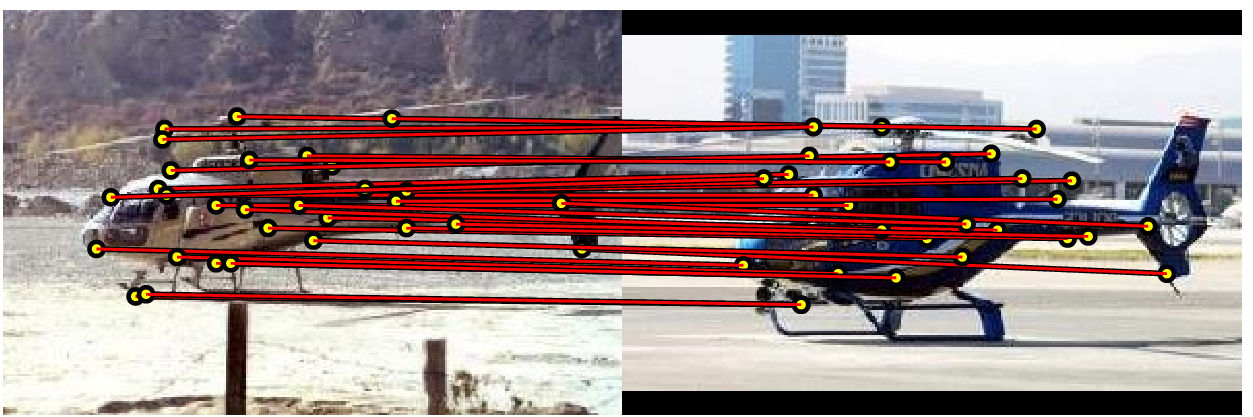 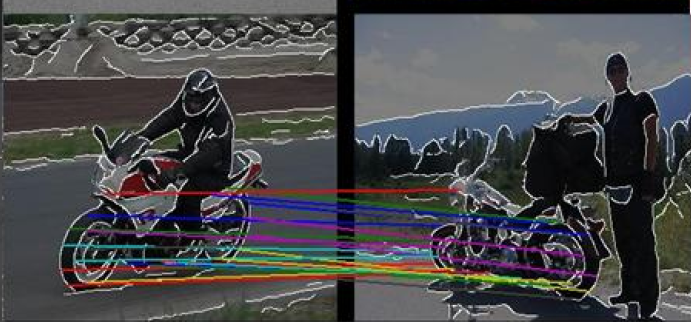 [1] A. C. Berg, T. L. Berg, and J. Malik. CVPR05
6
[2] M. Leordeanu and M. Hebert. ICCV05
Feature Matching
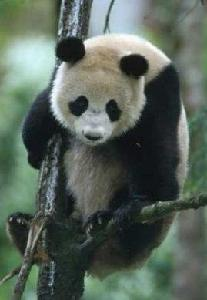 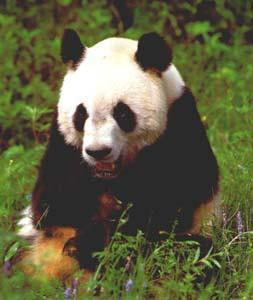 Caputo (2004)
Boiman, Shechtman & Irani (2008)
Caputo & Jie (2009)
Graph Matching
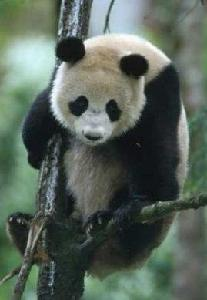 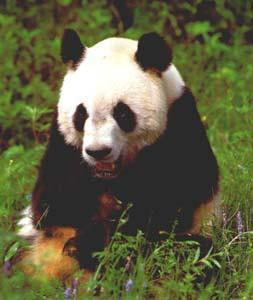 Nevatia & Binford’72
Fischler & Elschlager’73
Berg, Berg, & Malik’05
Leordeanu & Hebert’05
Cour & Shi’08
Kim & Grauman’10
Etc.
Spatial pyramid kernels
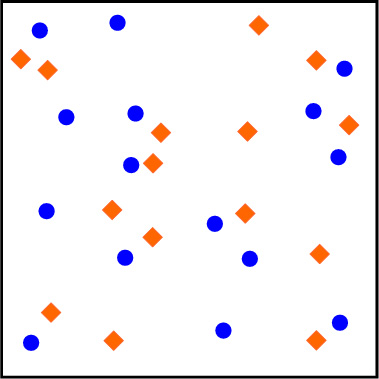 (Courtesy of L. Lazebnik)
Lazebnik, Schmid and Ponce (2006)
Indyk and Thaper (2003)  
Grauman and Darrell (2005)
9
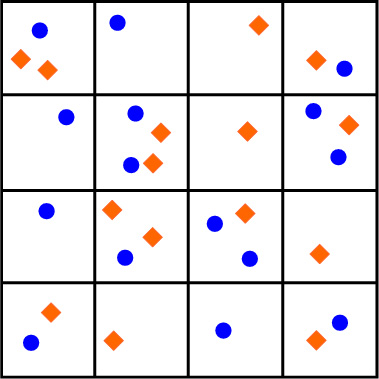 10
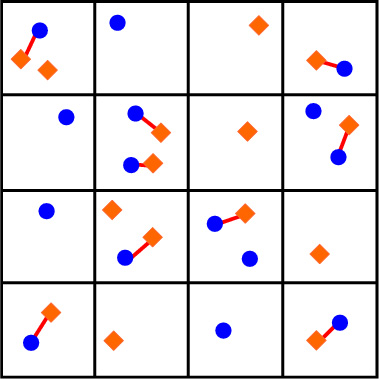 9 matches x 1
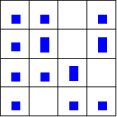 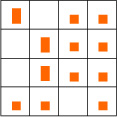 = 9
11
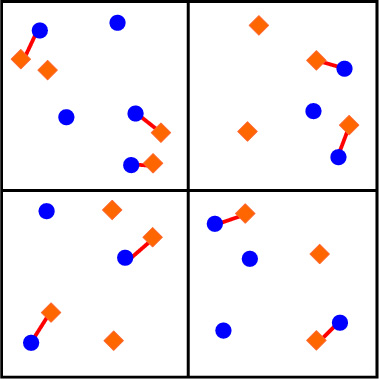 9 matches x 1
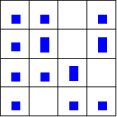 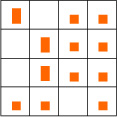 = 9
12
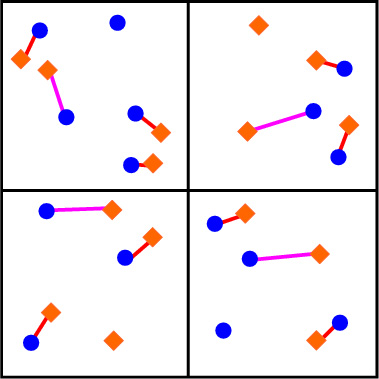 9 matches x 1
4 matches x ½
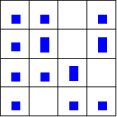 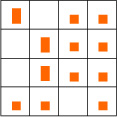 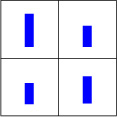 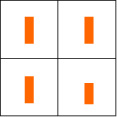 = 9
= 2
13
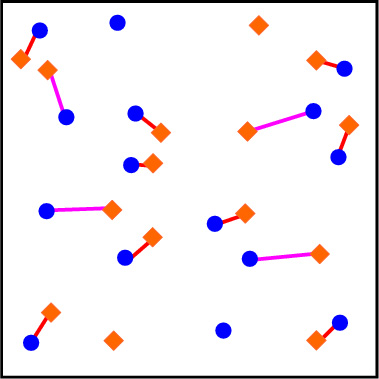 9 matches x 1
4 matches x ½
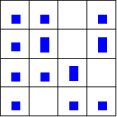 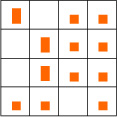 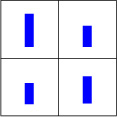 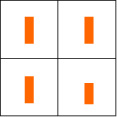 = 9
= 2
14
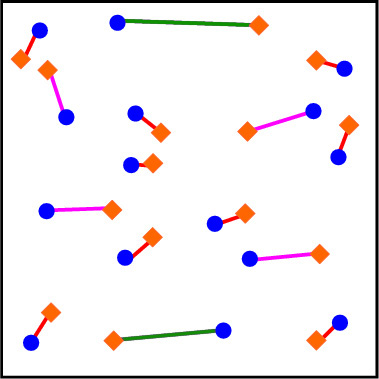 9 matches x 1
4 matches x ½
2 matches x ¼
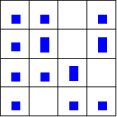 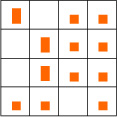 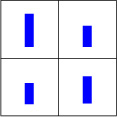 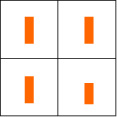 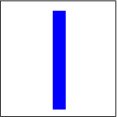 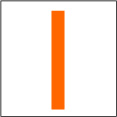 = 9
= 2
= 1/2
Total matching weight (value of spatial pyramid kernel ):  9 + 2 + 0.5 = 11.5
15
Spatial Pyramids
Graph Matching
VS
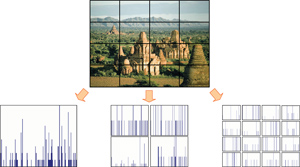 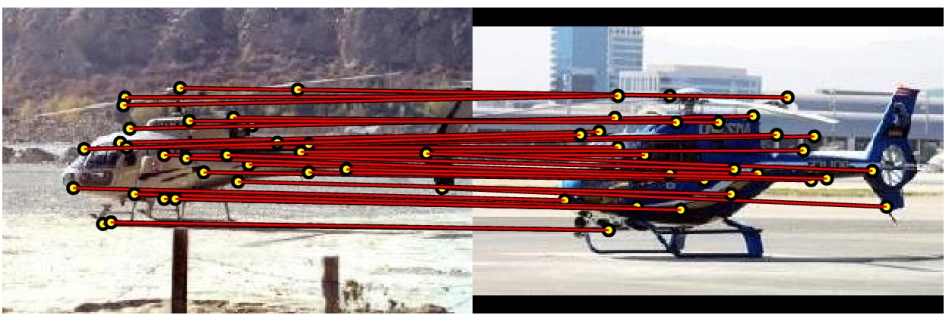 Approximate Feature Matching
Does not take into account pair-wise relationship
Require quantization
Low Computational Coast
Graph Matching
Take into account pair-wise relationship
Does not require quantization
High Computational Coast
16
So, how does it perform in real life?
Graph-Matching keeps more information, but is much slower…
In addition, it appears to perform much worse than SPM kernel.
17
Spatial Pyramids
Graph Matching
VS
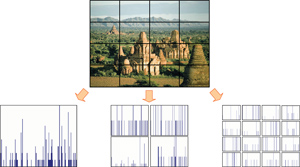 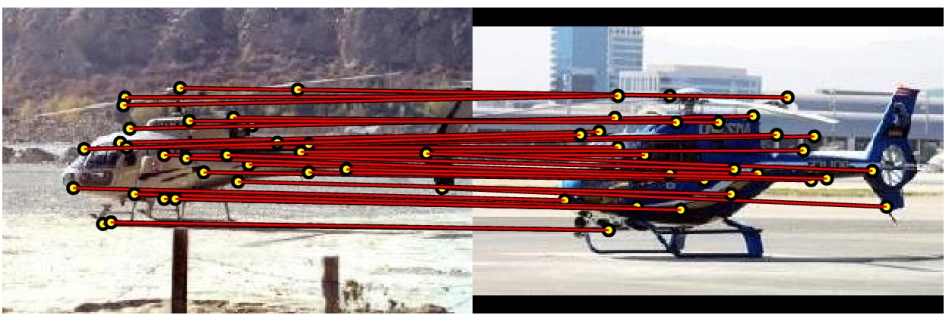 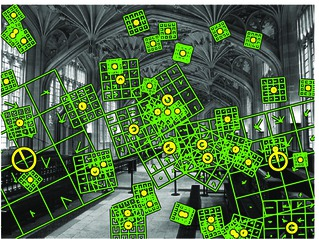 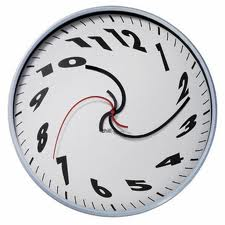 Dense Features
SVM classifier
Fast
No pair-wise 
Information
State-of the-Art
performance
Sparse Features
NN Classifier
Slow
Use  pair-wise
Information
Lower performance
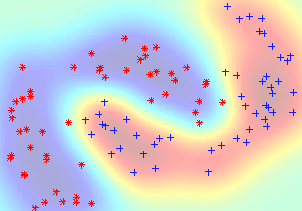 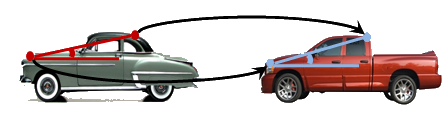 18
Spatial Pyramids
Our Approach
VS
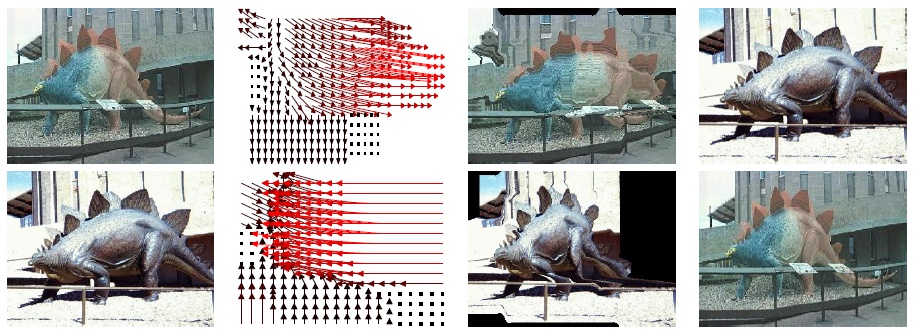 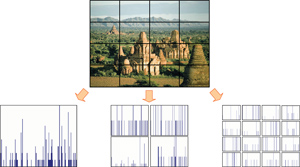 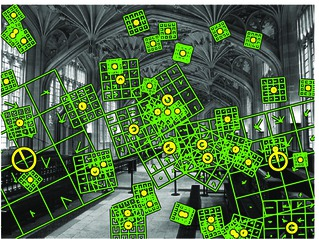 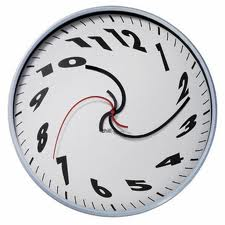 As Dense
SVM Classifier
Fast enough
Use  pair-wise
Information
State-of-the-art performance
Dense Features
SVM classifier
Fast
No pair-wise 
Information
State-of the-Art
performance
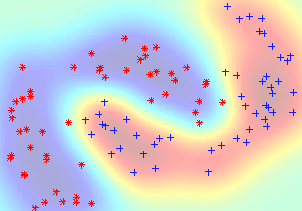 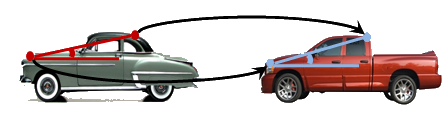 19
Outline of our method
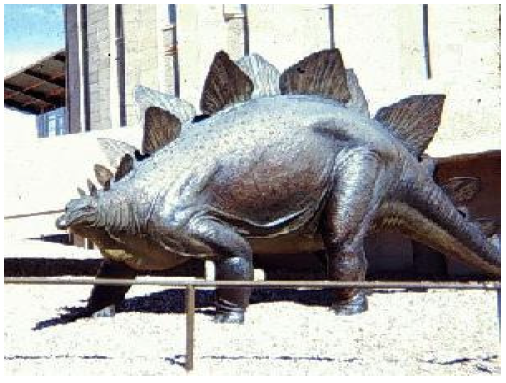 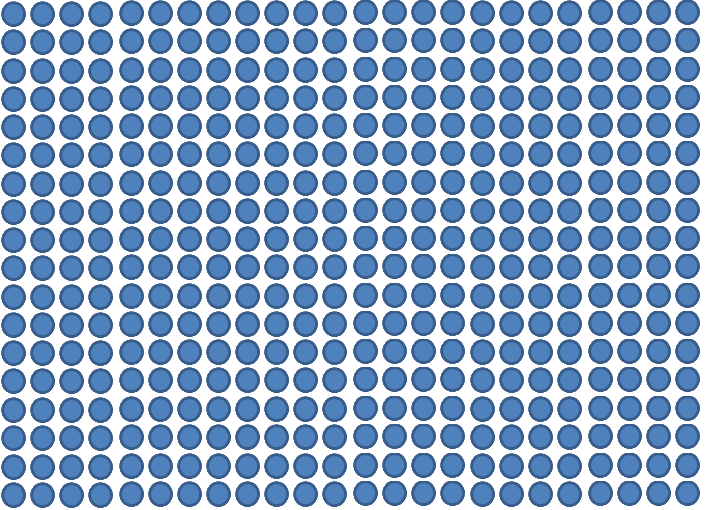 Image j
Image i
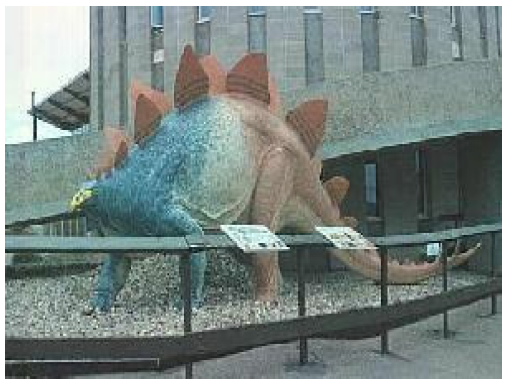 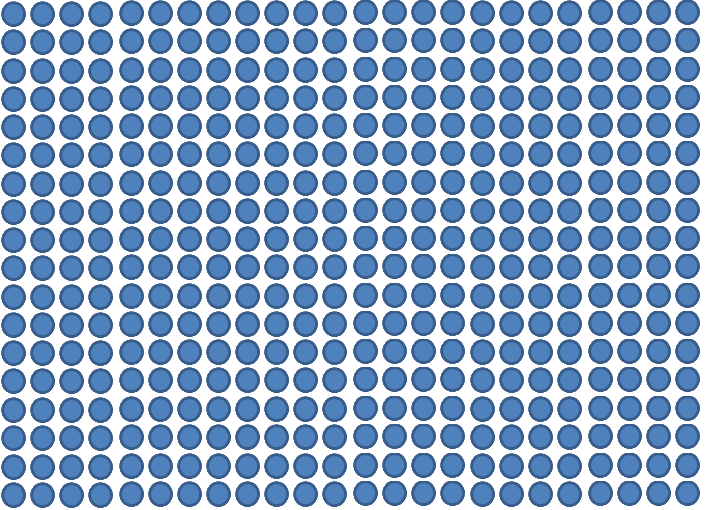 K(Imi,Imj)
As Dense
SVM Classifier
Fast enough
Use  pair-wise
Information
State-of-the-art performance
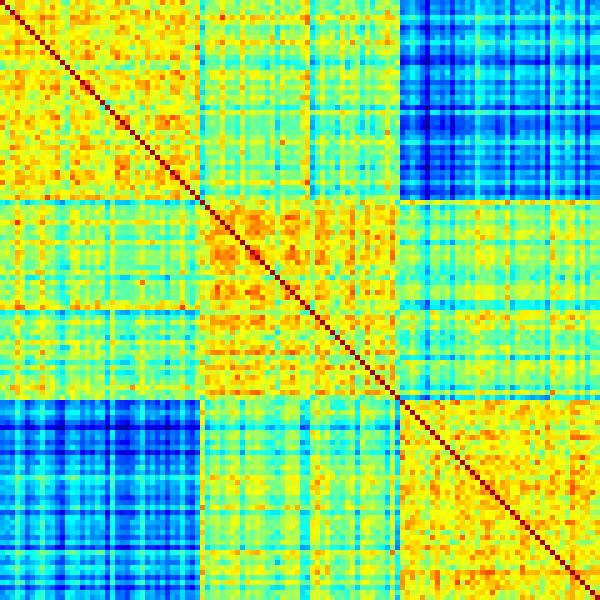 K=
20
[Speaker Notes: Our goal is to make a similarity measure based on graph matching, that we will be used as an SVM kernel
So we will compare each pair of training images.
So we need something very fast
Our kernel is not definite-positive, so we truncate the negative eigenvalues.
1vsAll SVM]
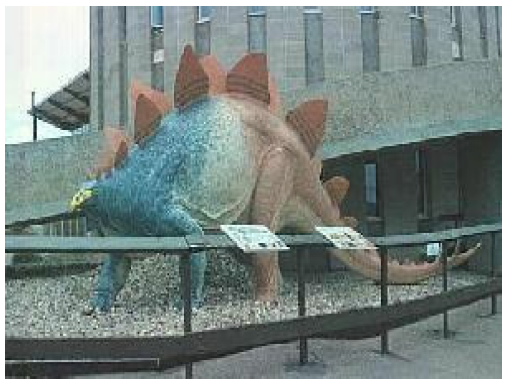 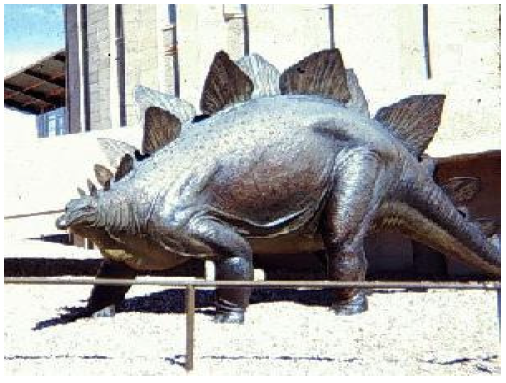 ≈
?
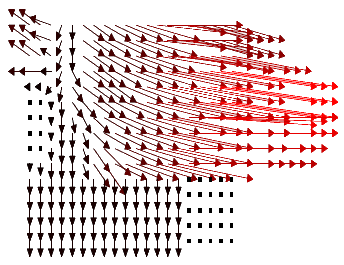 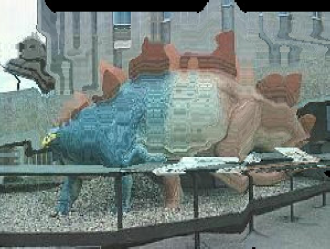 21
Sum of Local Similarities
Similarity
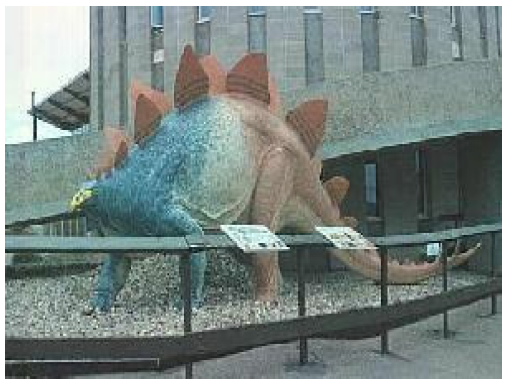 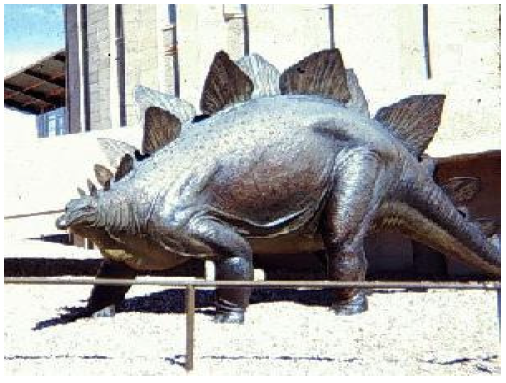 Deformation Smoothness
Maximized over all possible deformations
≈
?
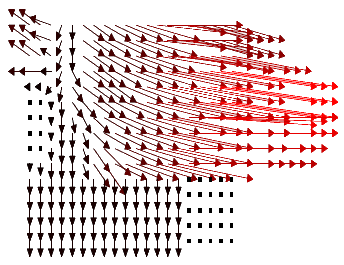 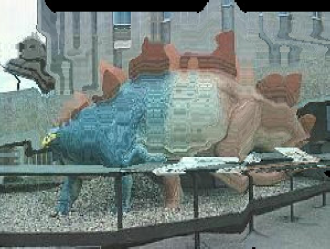 22
Graph-Matching on Dense Grid
Not too sparse (Graph matching…)
Not too dense (Medical image registration, sift flow, …)
We want the same level of density than SPM, HOG…
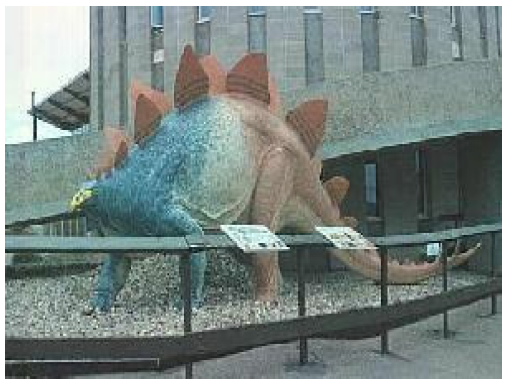 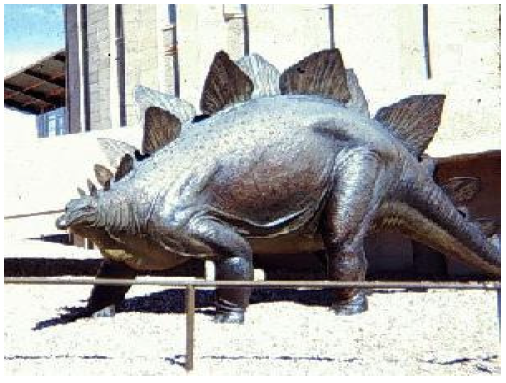 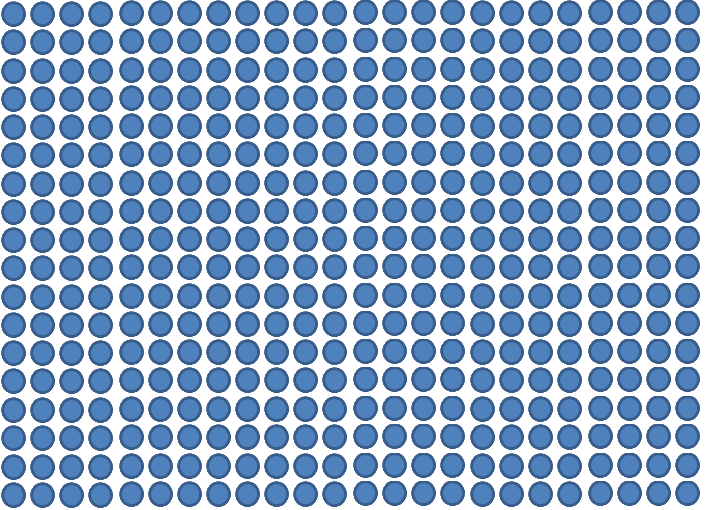 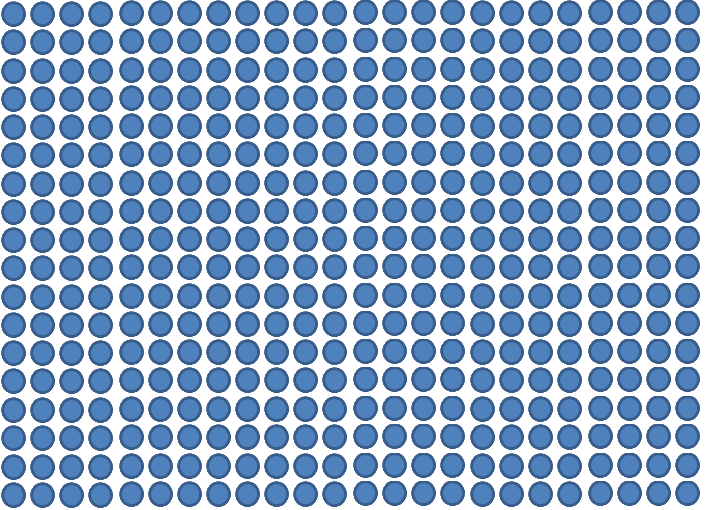 We use 18x24 grids
23
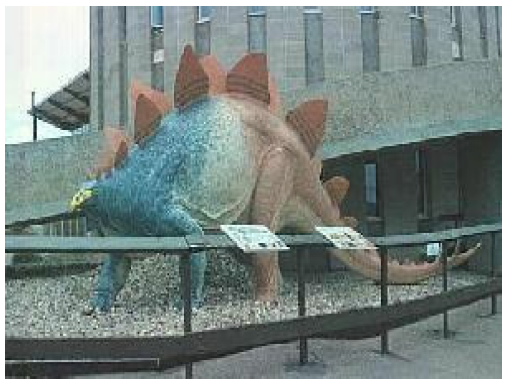 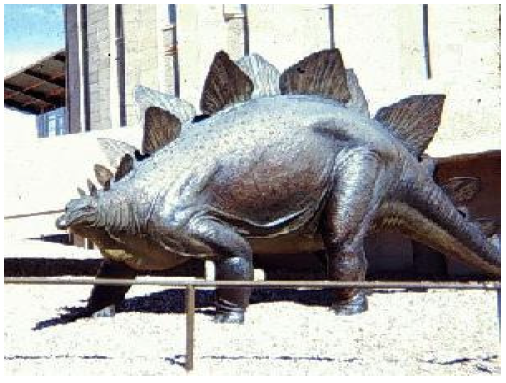 In our case: we allow each point to match to a 11x11 grid in the other image.
24
[Speaker Notes: For each node in the first image we want to assign a node in the second image.
Or equivalently, we will assign a displacement: 
The displacement of the node in position (y,x) in the first image is denoted by:
dy(y,x), dx(y,x)]
Unary term
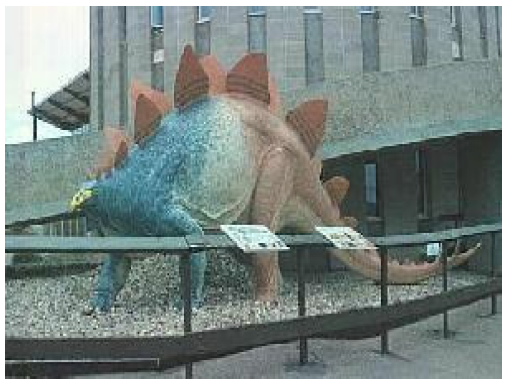 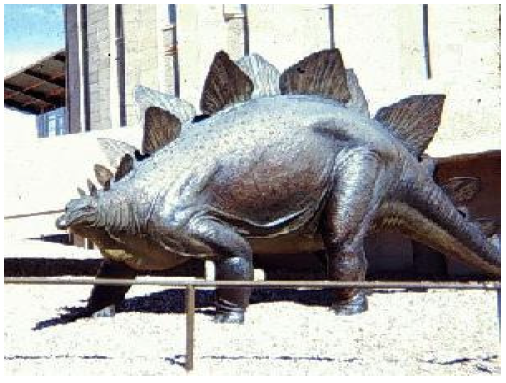 25
Binary term
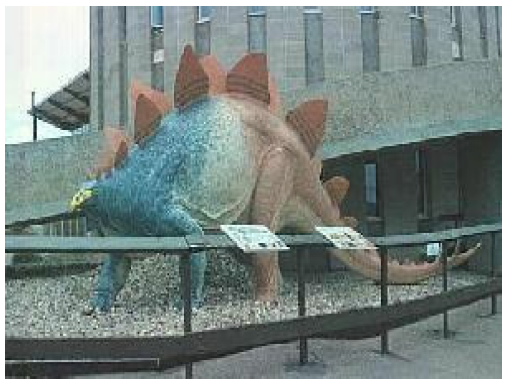 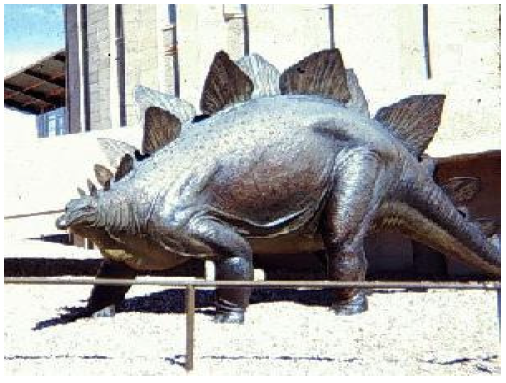 GOOD
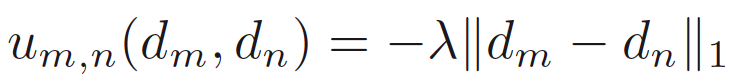 26
Binary term
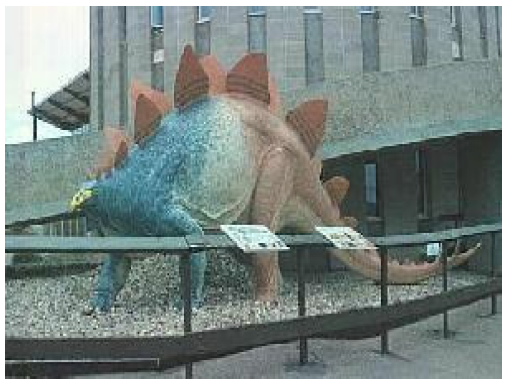 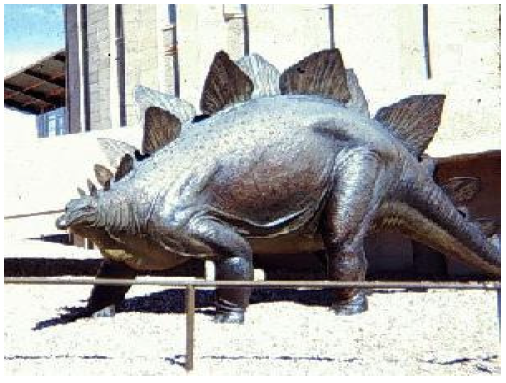 BAD
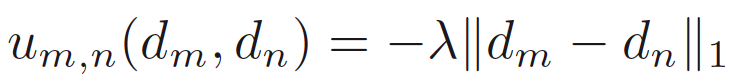 27
Binary term II
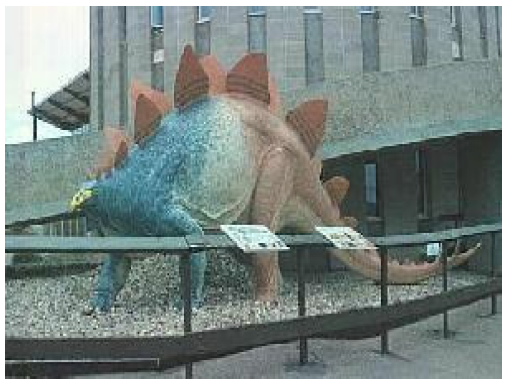 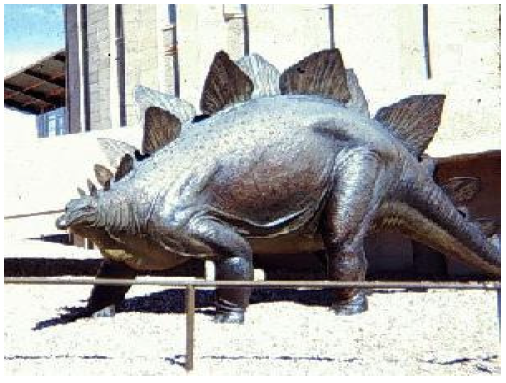 VERY BAD
28
Optimization problem
Minimize with respect to the integer disparity vector d:
This is (in general) an NP-hard problem…

    …because there is no natural ordering on the vectors d

We give an efficient approximation algorithm
29
Vertical Move
The general problem is NP Hard, but if we just allow vertical moves, it can be solved optimally.
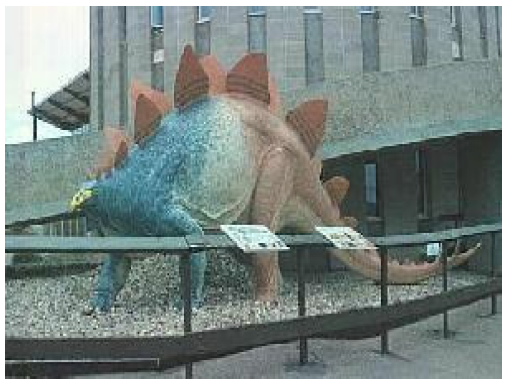 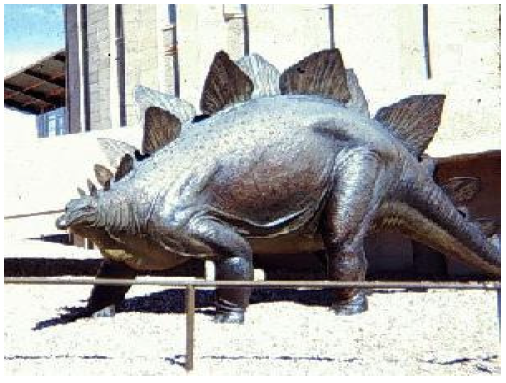 30
Horizontal Move
Horizontal moves can also be solved optimally.
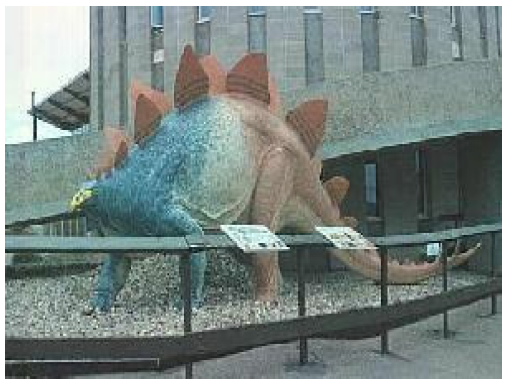 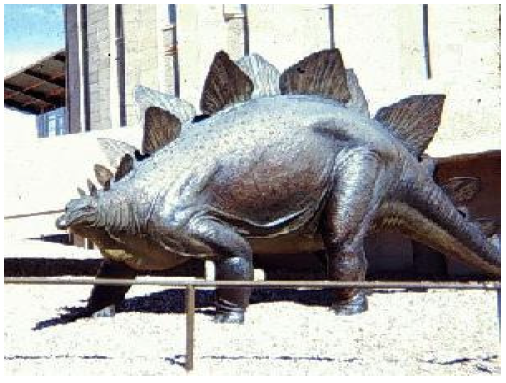 31
Diagonal Move
Diagonal moves can also be solved optimally.
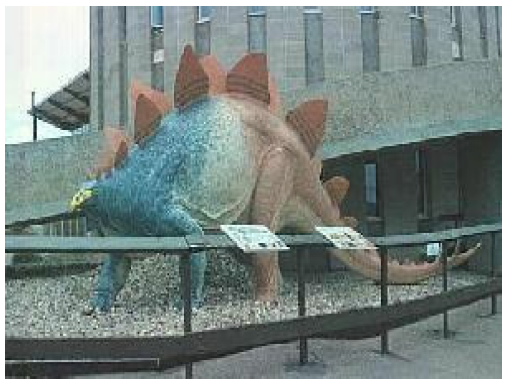 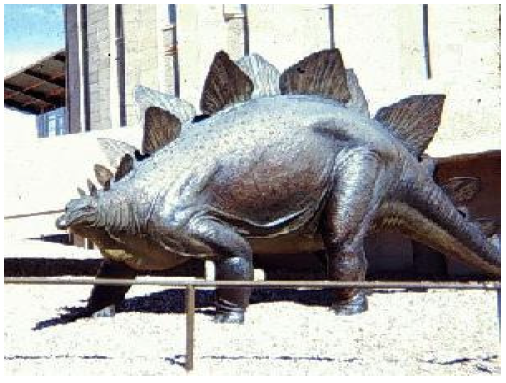 32
General Move
If all points move in the same direction (e.g. dx increasing dy decreasing), it can also be solved optimally.
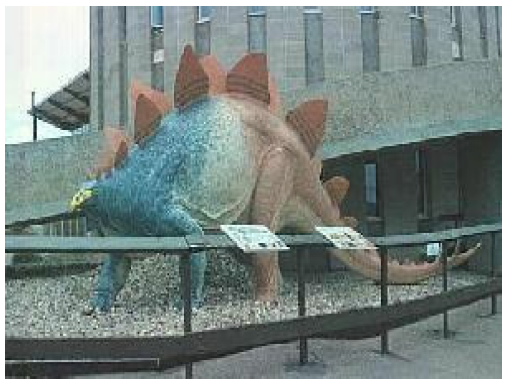 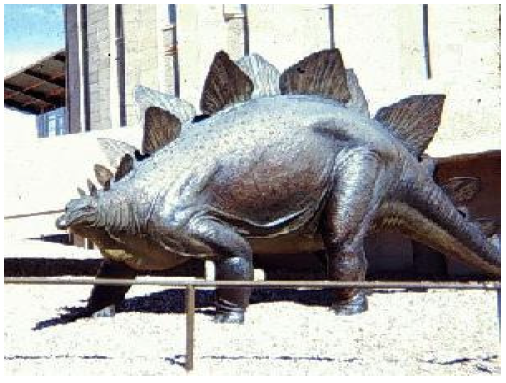 The allowed moves can be different for each point, as long as they are in the same direction.
33
Optimization
Even if the whole optimization is NP hard, for each of the sub-problems (horizontal move,…) we can find the global optimum.
To optimize our objective function, we iterate over the different types of move, until convergence.
We can do it using Ishikawa’s method.
34
Optimization method
Ishikawa’s method can solve:
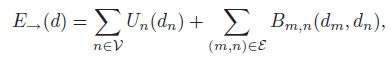 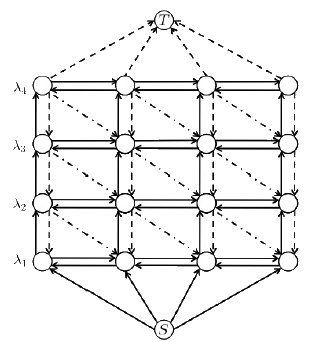 with
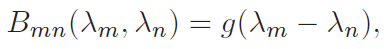 with g convex, and the labels mapped on integer.
35
Comparison with alpha-expansion
Alpha Expansion: At each iteration, each node can choose between keeping its label, or taking the label alpha.
Ours: At each iteration, each label can chose between K (=11) labels.
At convergence, the local minimum is better than its n neighbors:
Alpha Expansion: 
Ours:
Total number of configurations:
36
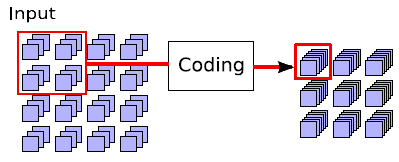 Summary
Extract Features
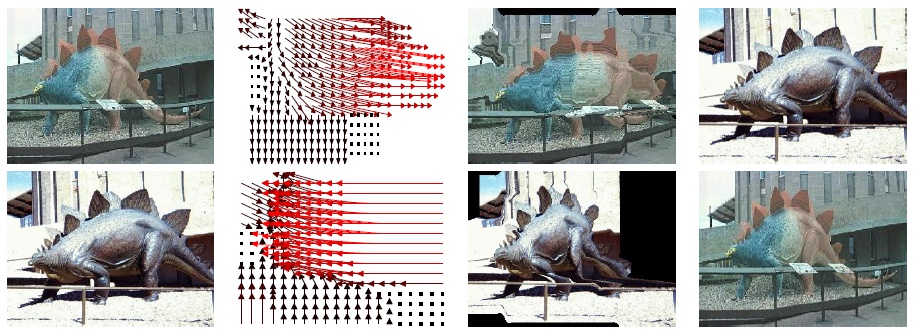 Global Normalization
Match pairs of images
Make a kernel from matching scores
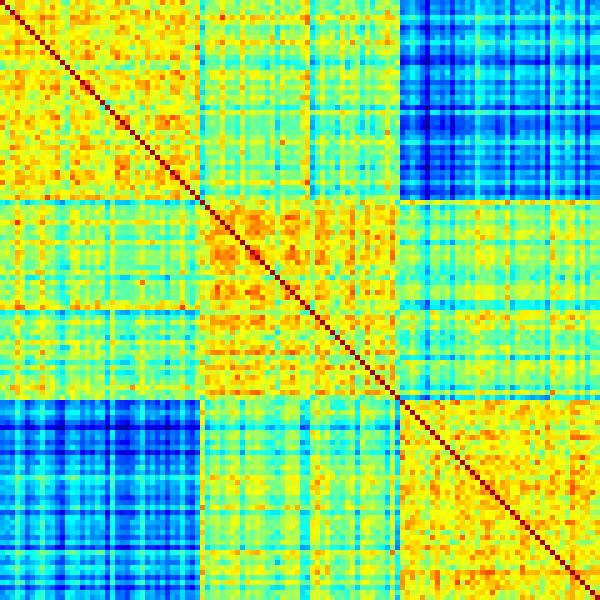 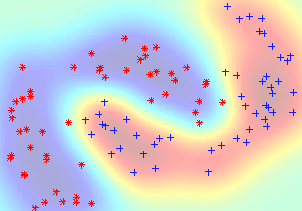 Train 1vsAll SVM
Test with SVM
37
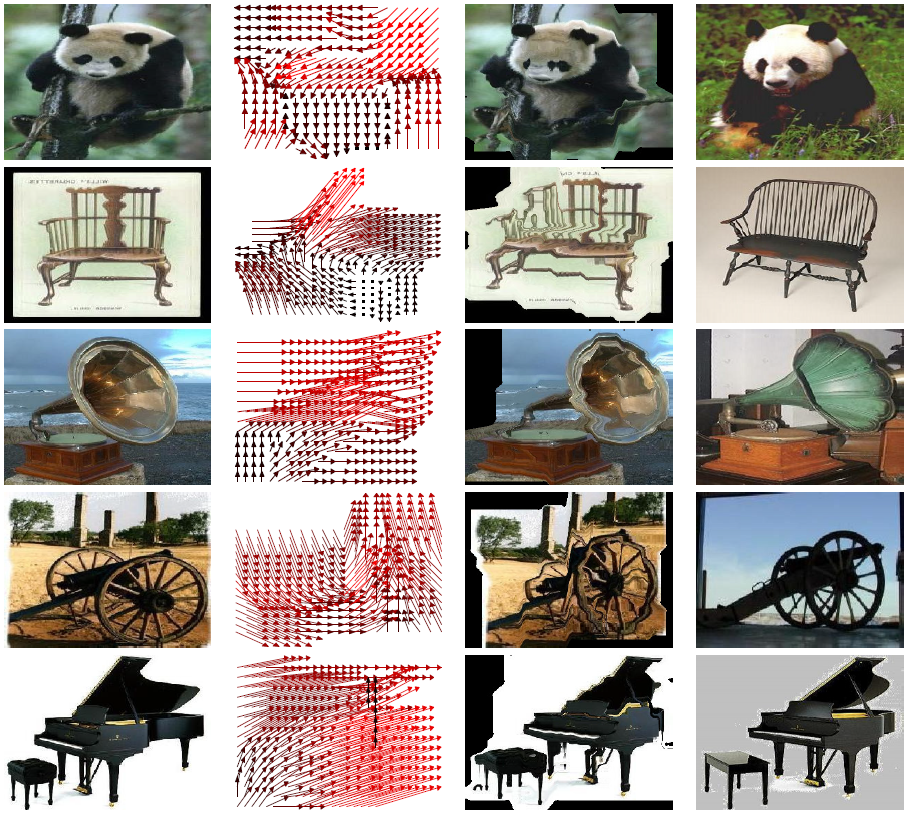 38
Results for Graph Matching methods
+14%
39
Results: Caltech 101
+6%
+5%
40
[Speaker Notes: Our implementation uses the same features than Boureau et al. [CVPR10], replacing spatial pyramids by our matching method.
We can see a clear improvement of performance (+6%).
This tends to show that geometric relationships between patches contains  useful information.]
Results: Caltech 256
41
Matching Time
42
[Speaker Notes: Cost for matching 2 images]
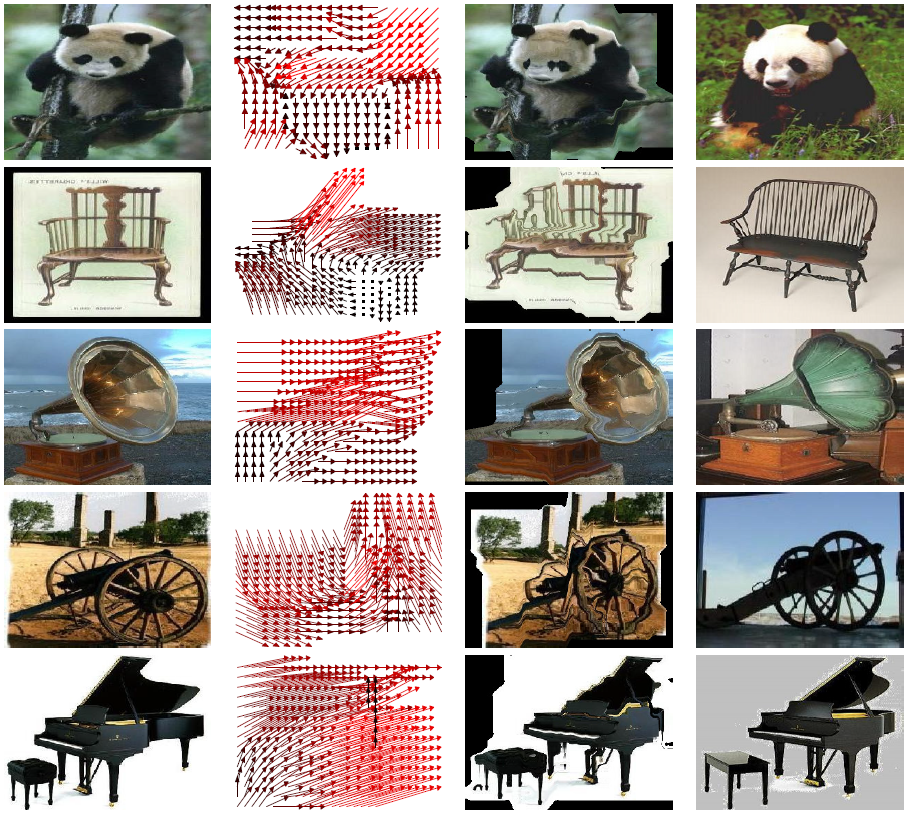 完
Conclusion
Graph-matching can make good performance
It is more interpretable, and it makes it easy to visualize what is happening.
Our main contributions are: the combination of SVM and graph matching; and the design of a fast matching algorithm.

Thank you
Questions?
43